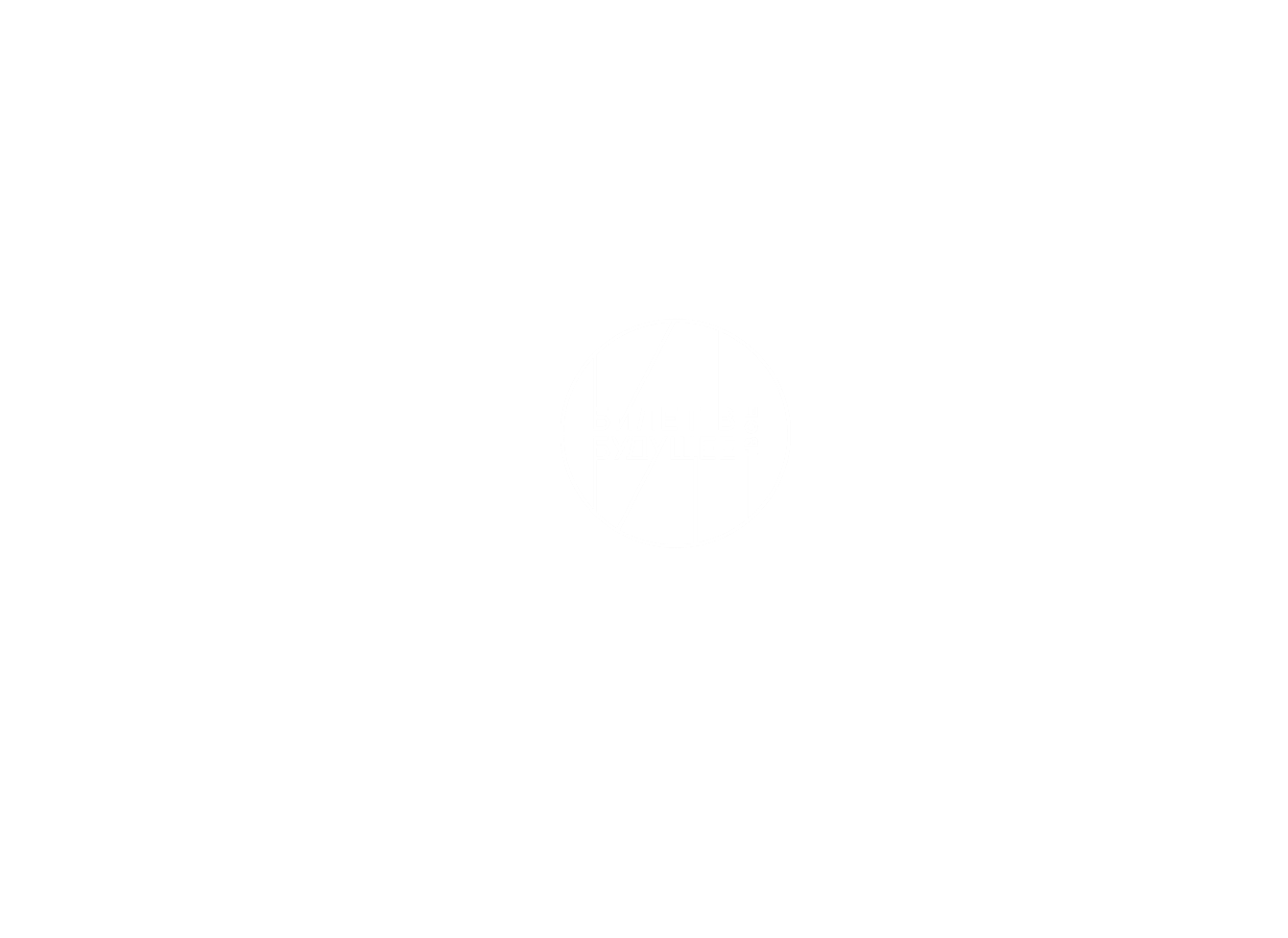 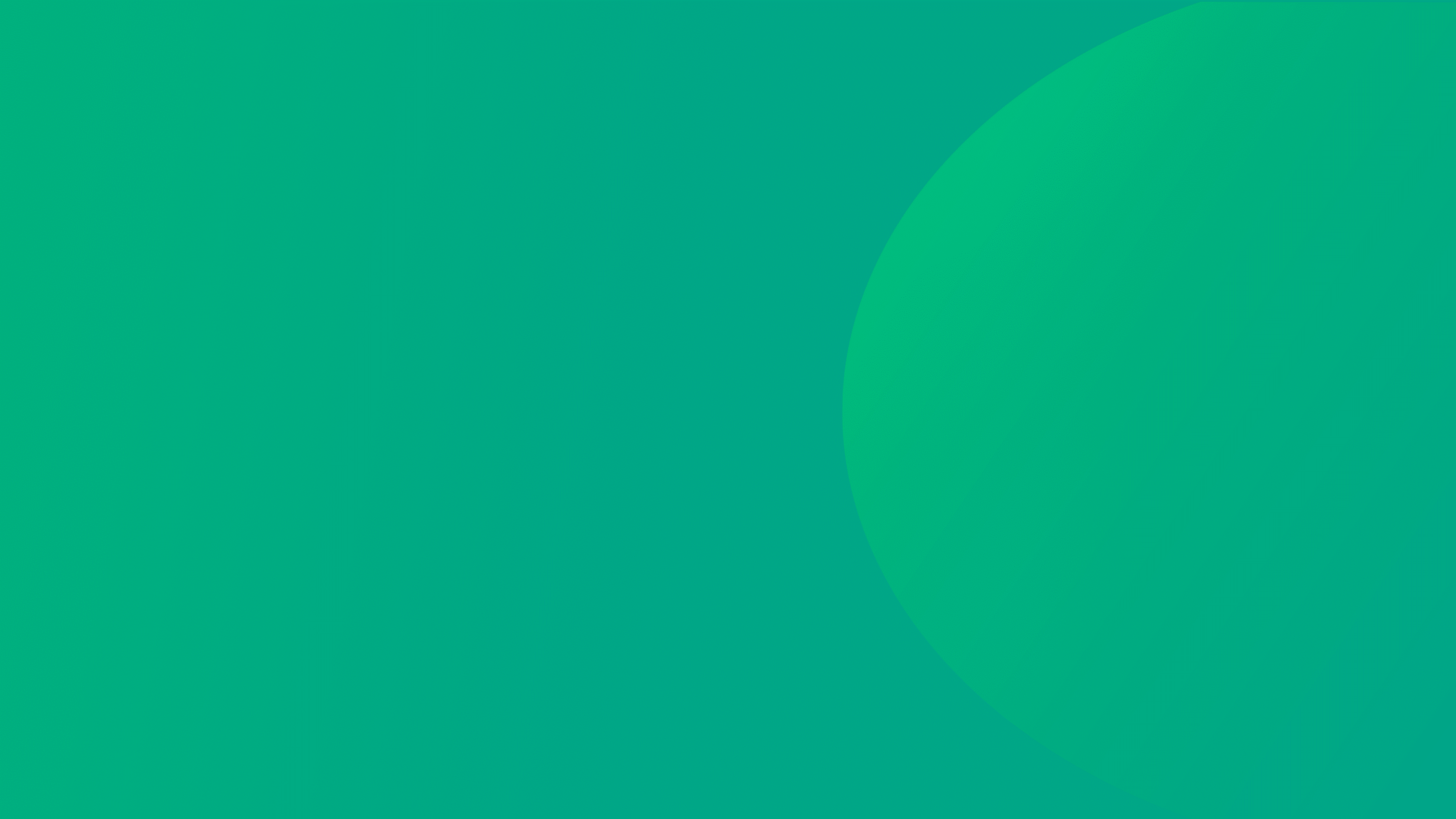 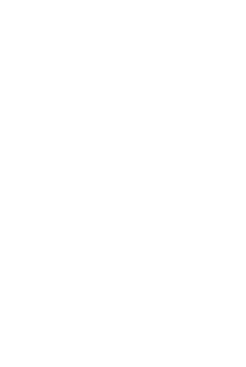 «БИЛЕТ В БУДУЩЕЕ»
2023 год

Родителям
Сайт проекта https://bvbinfo.ru/
Группа ВК https://vk.com/bvb_kuzbass
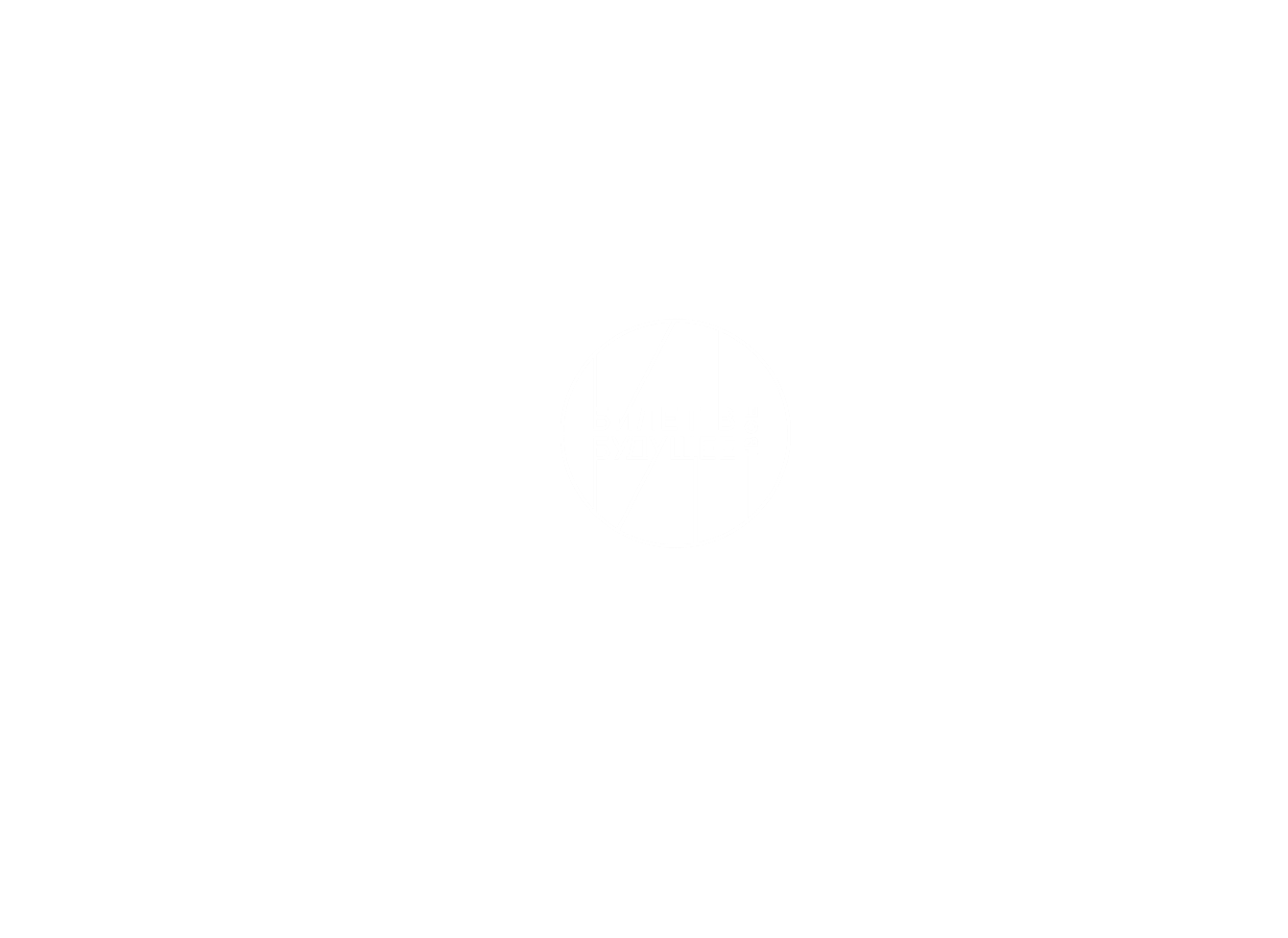 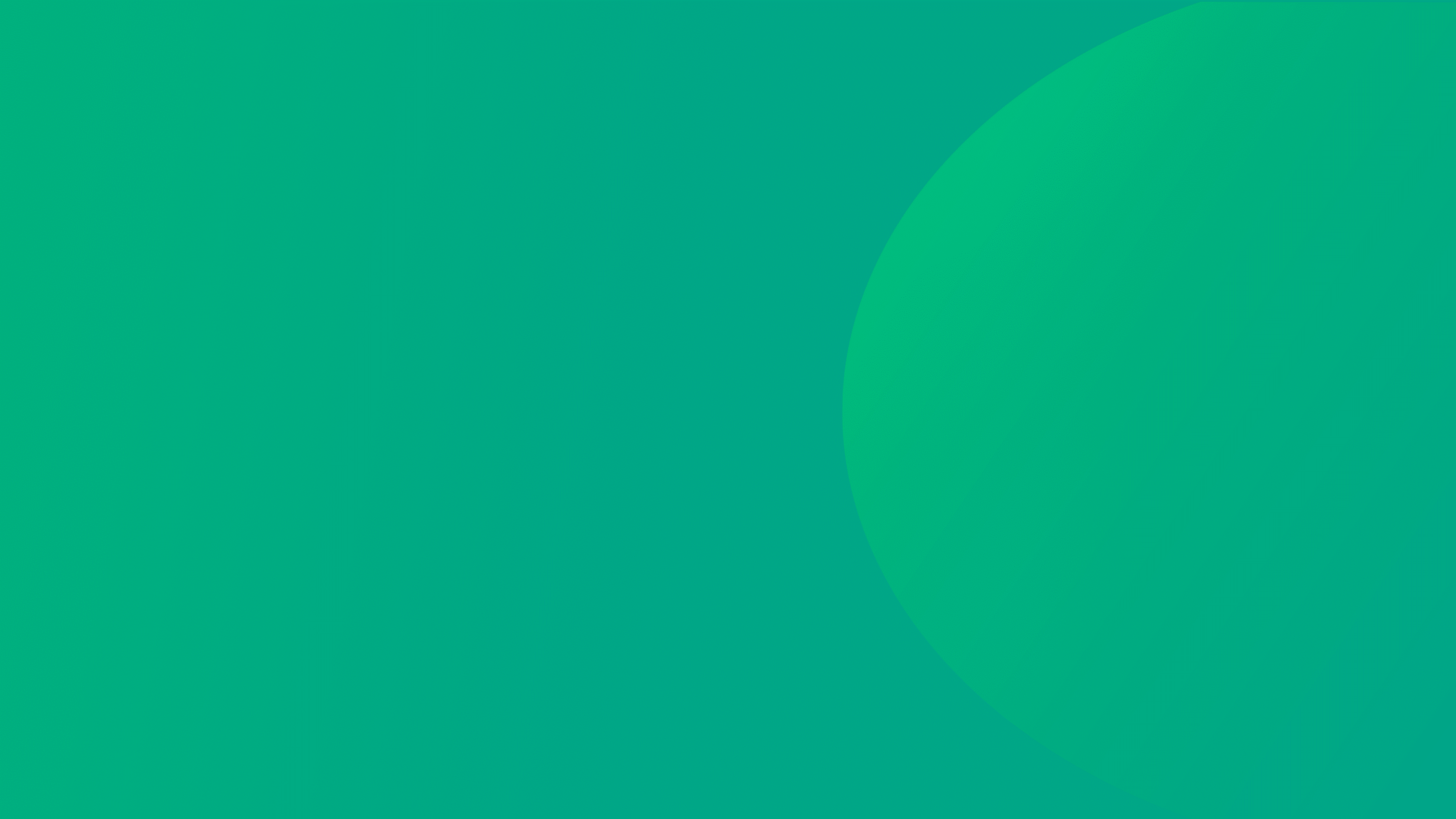 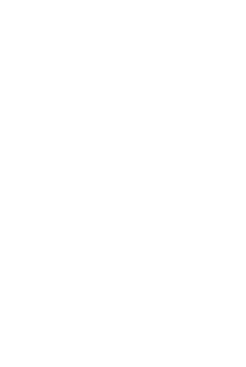 Курсы и тесты
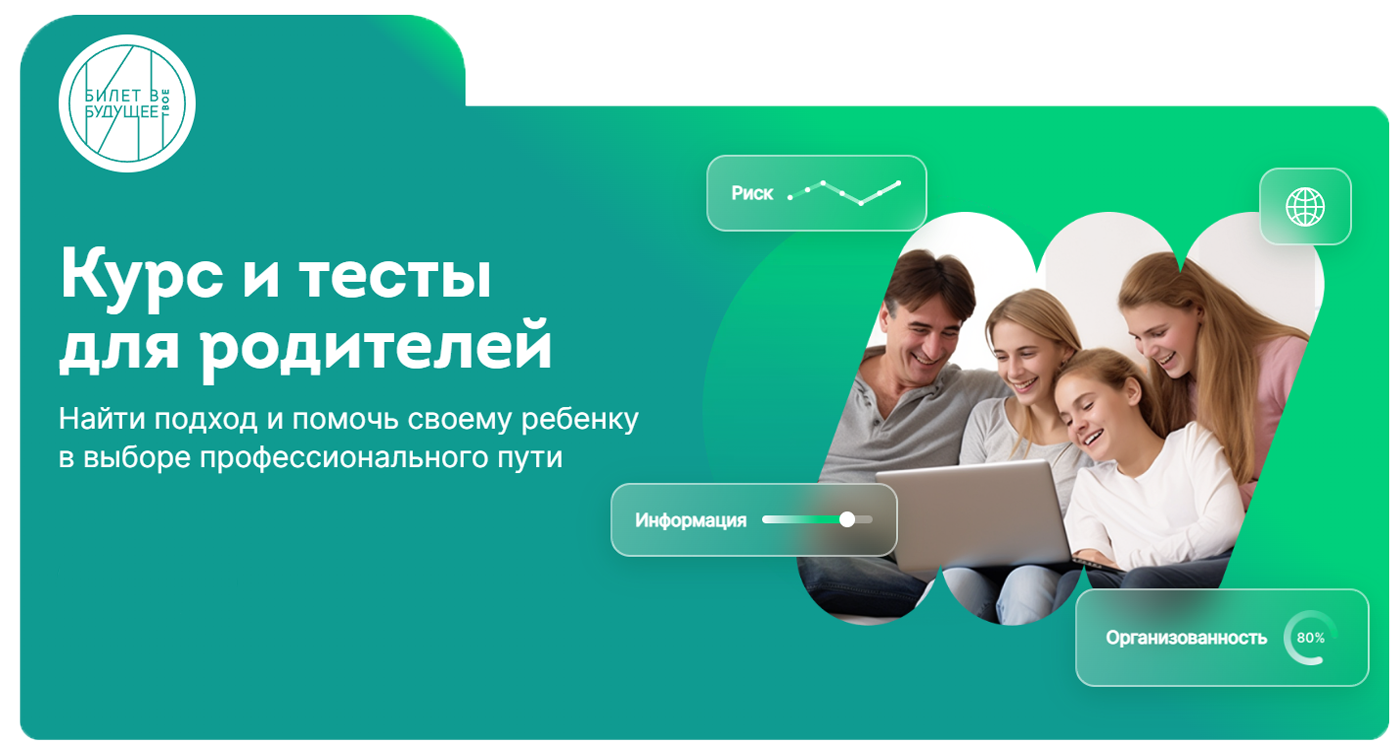 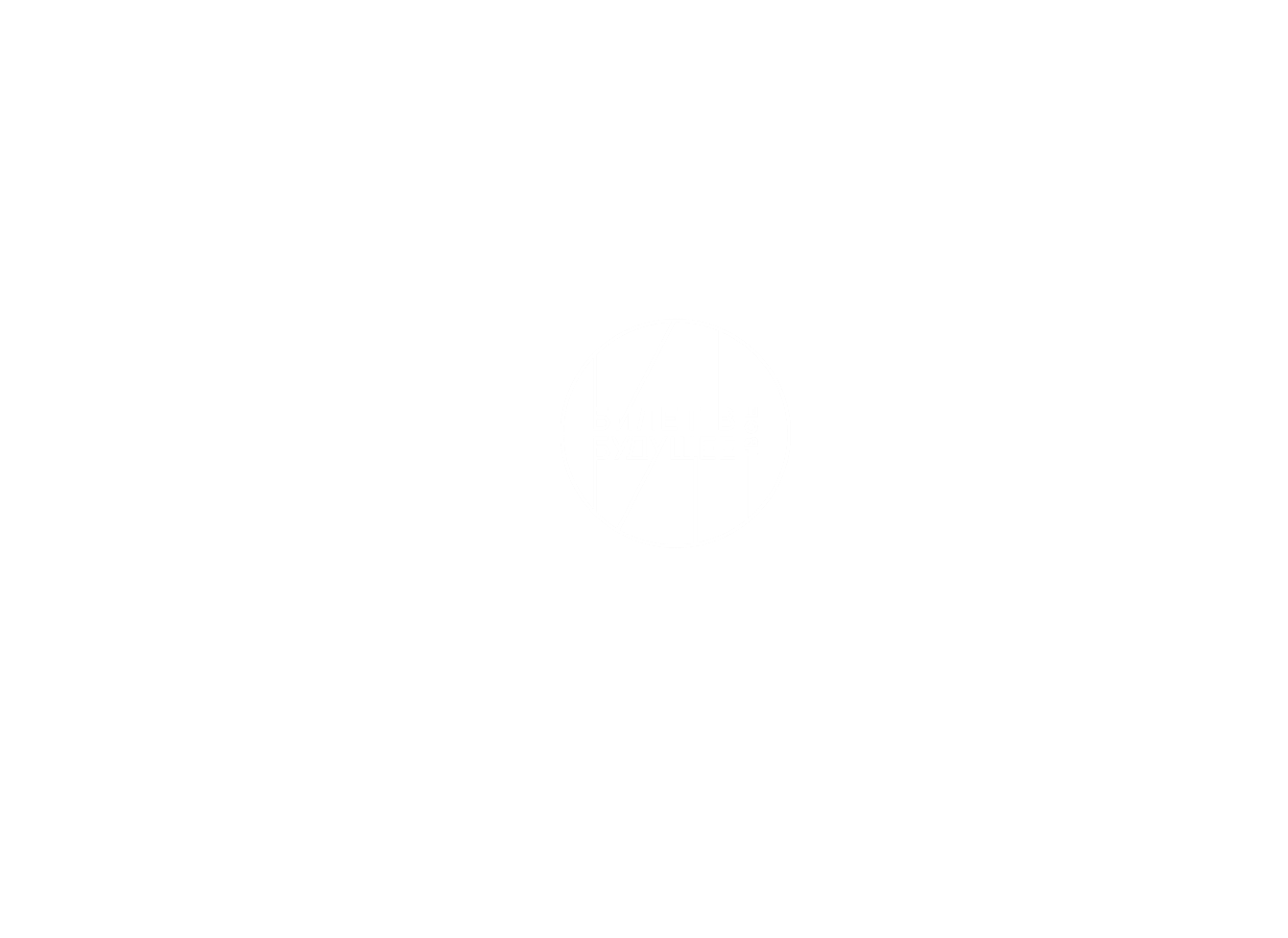 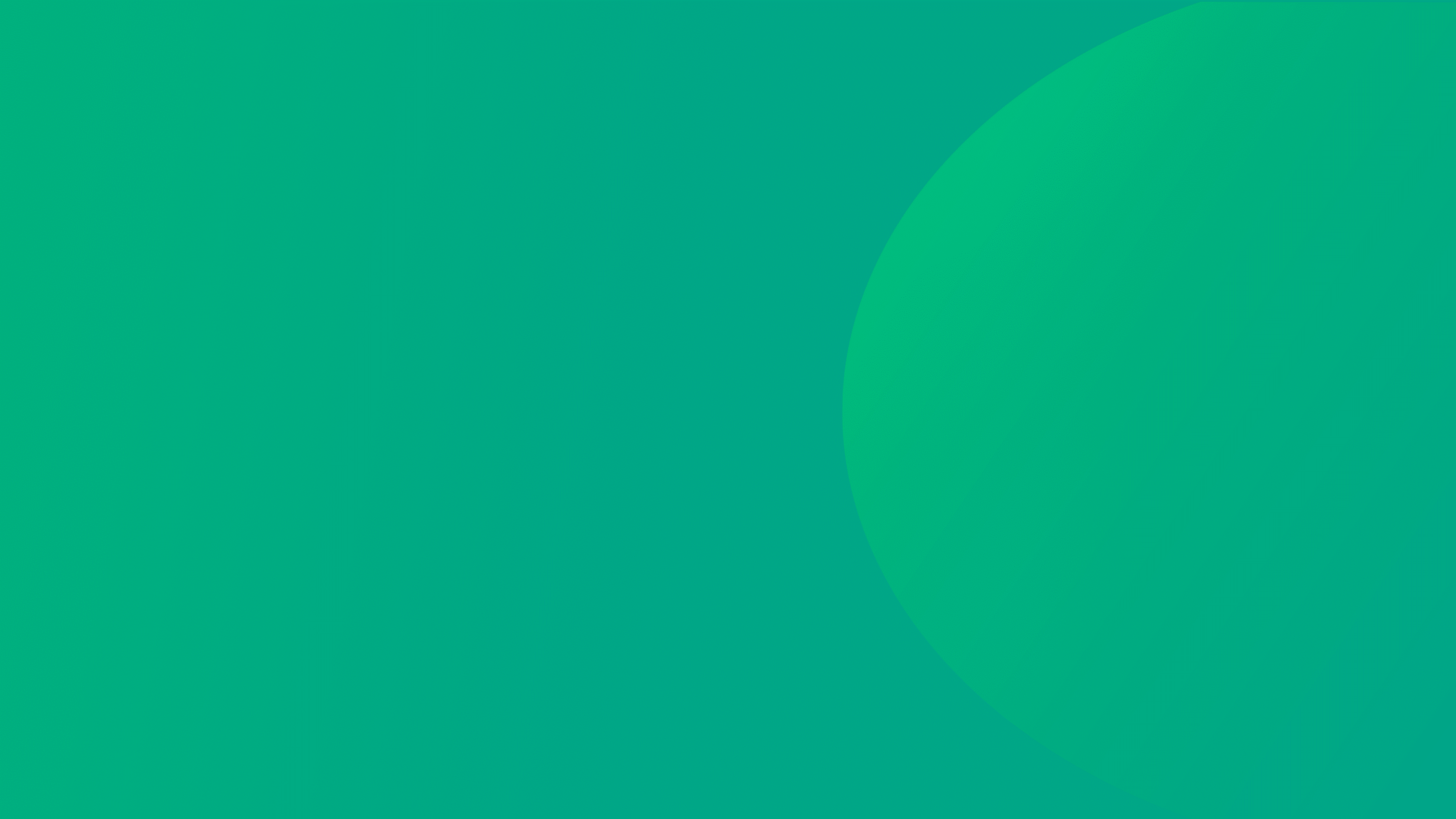 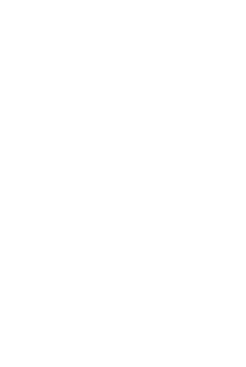 Курсы и тесты
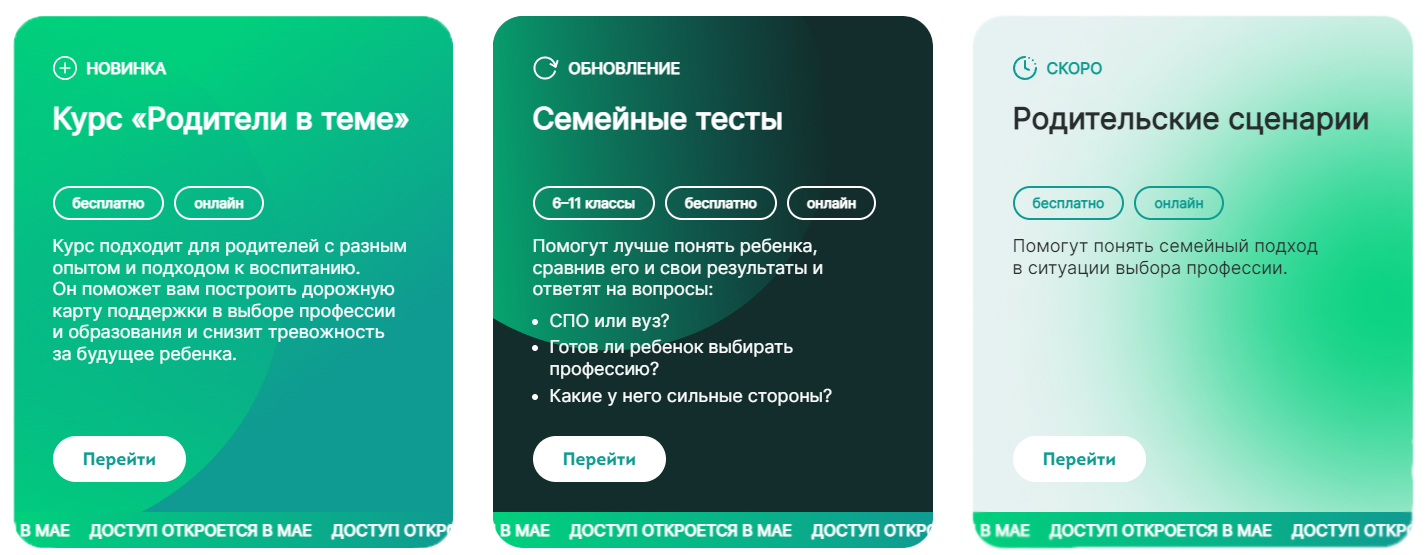 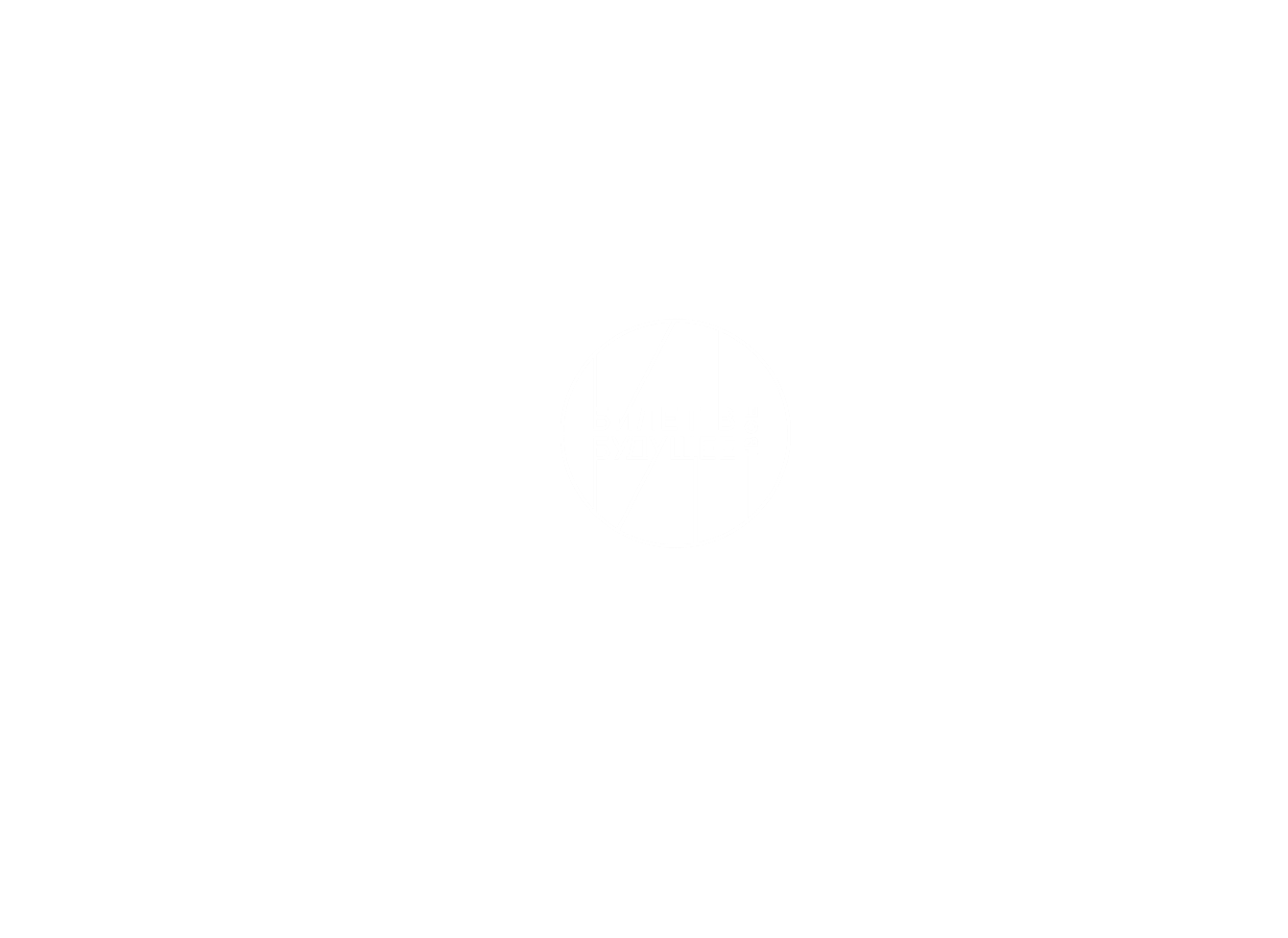 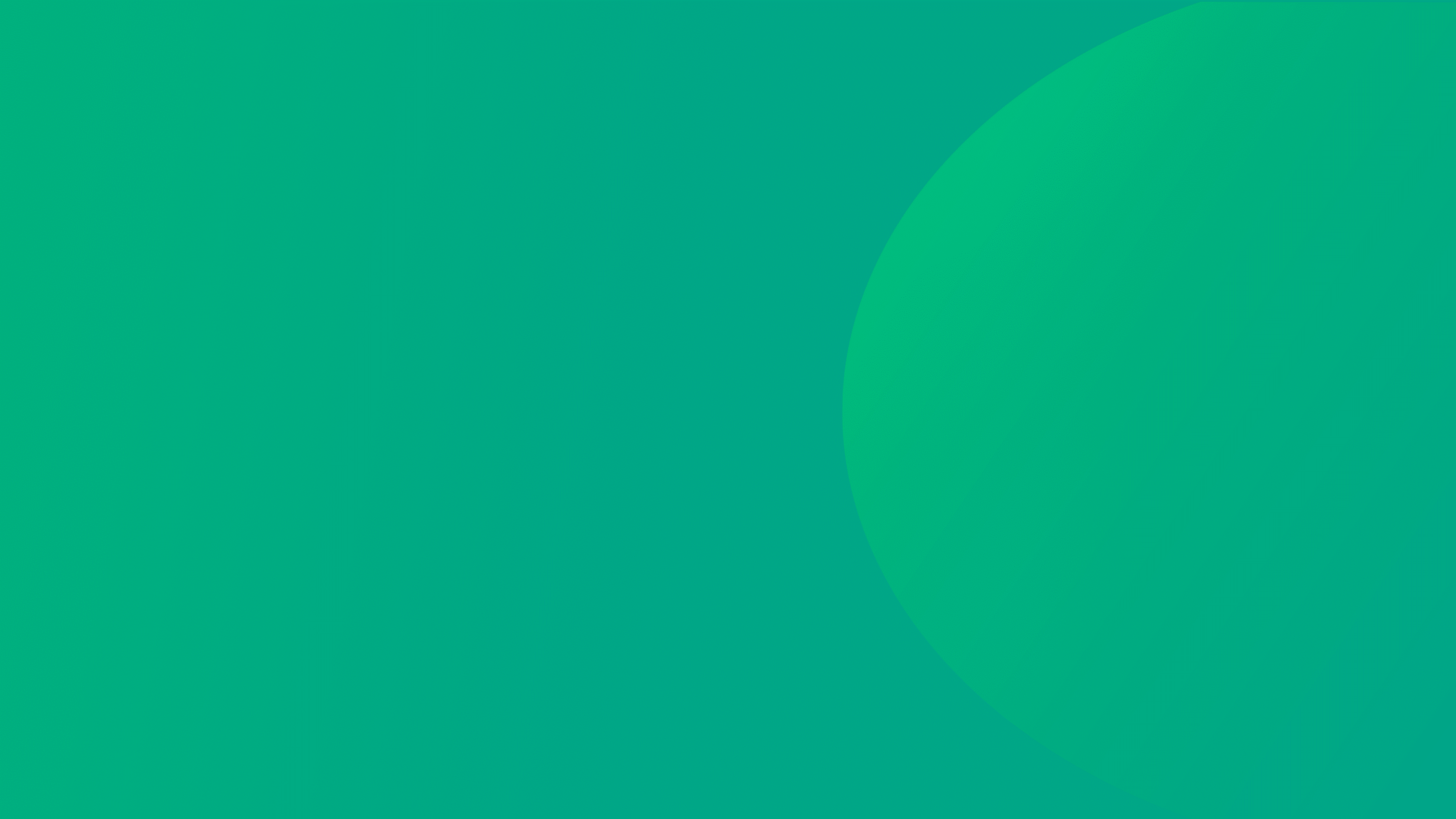 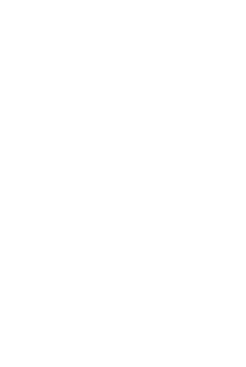 Курс «Родители в теме»
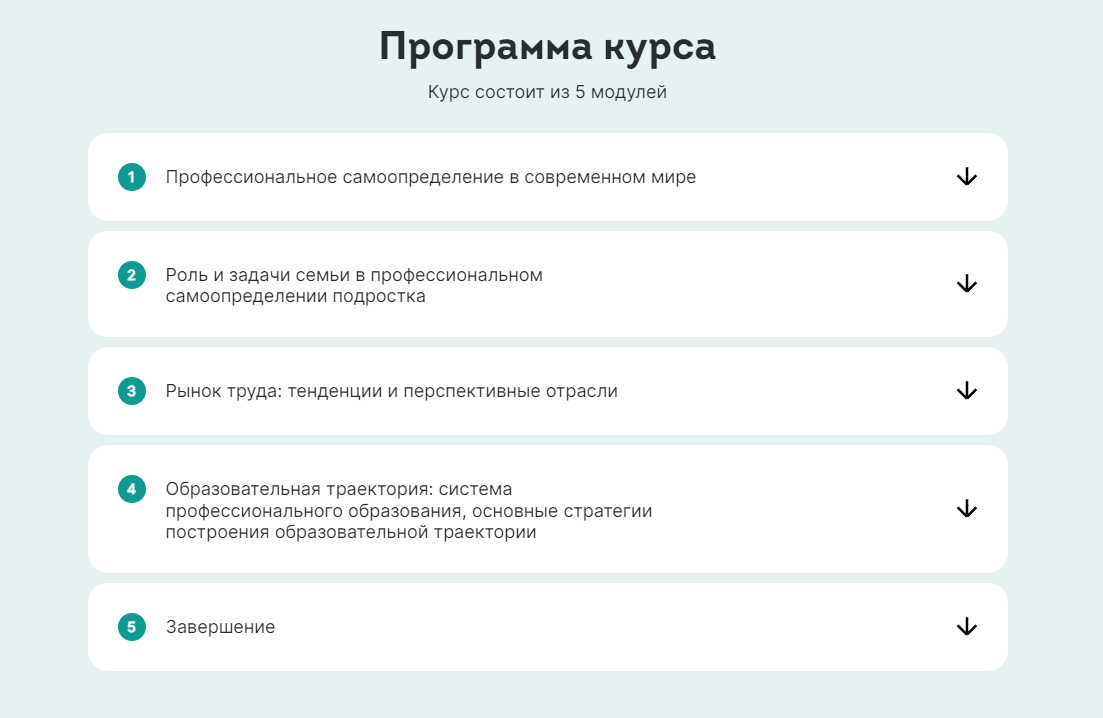 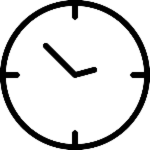 8 часов теории, 4 часа практики
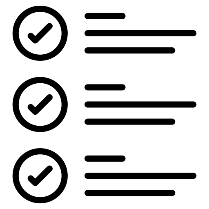 Полезные материалы для скачивания:чек-листы, планировщики, памятки
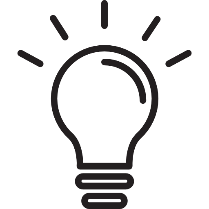 Советы экспертов
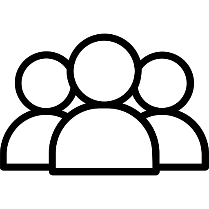 Кейсы с разборами реальных ситуаций
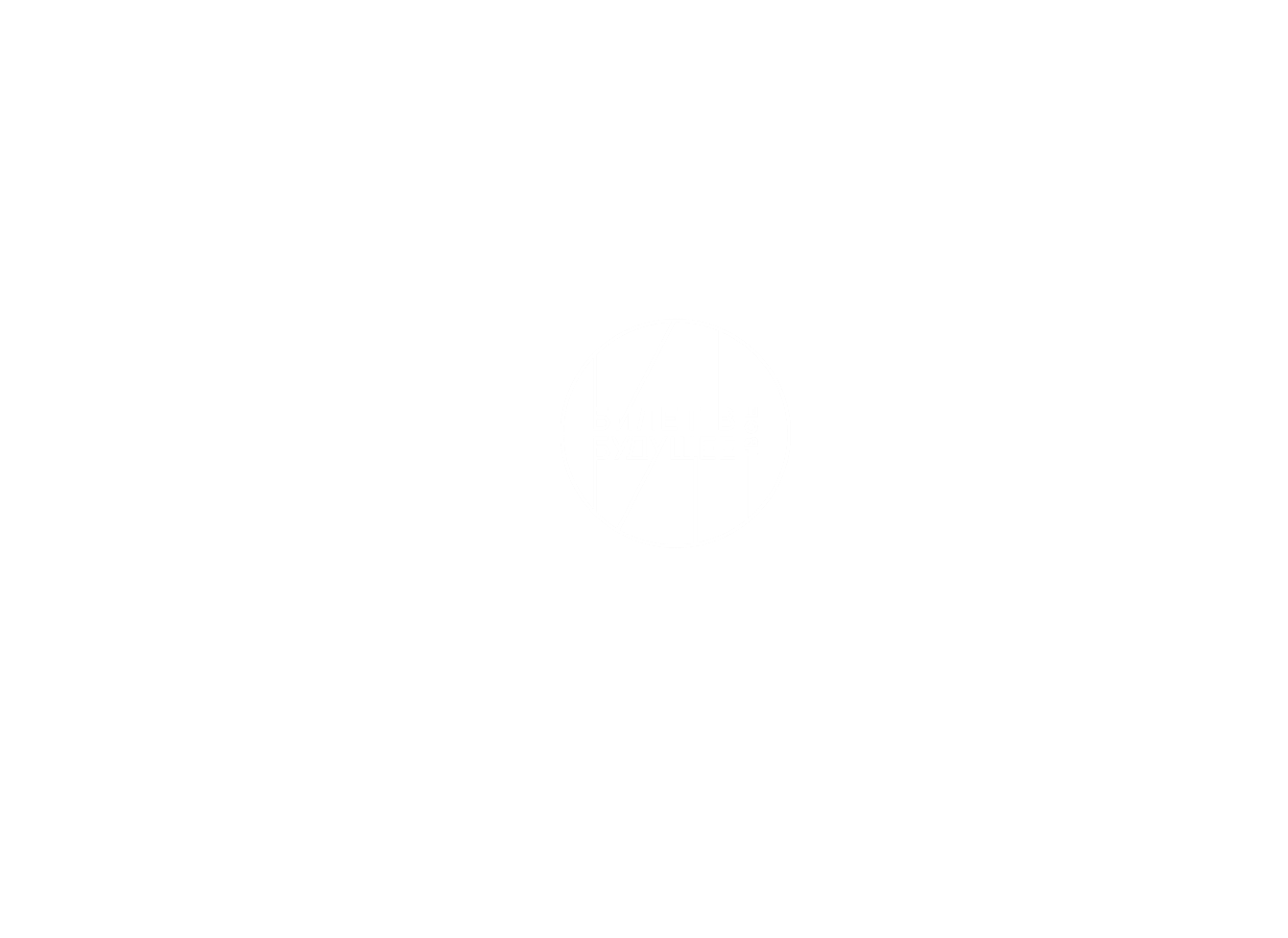 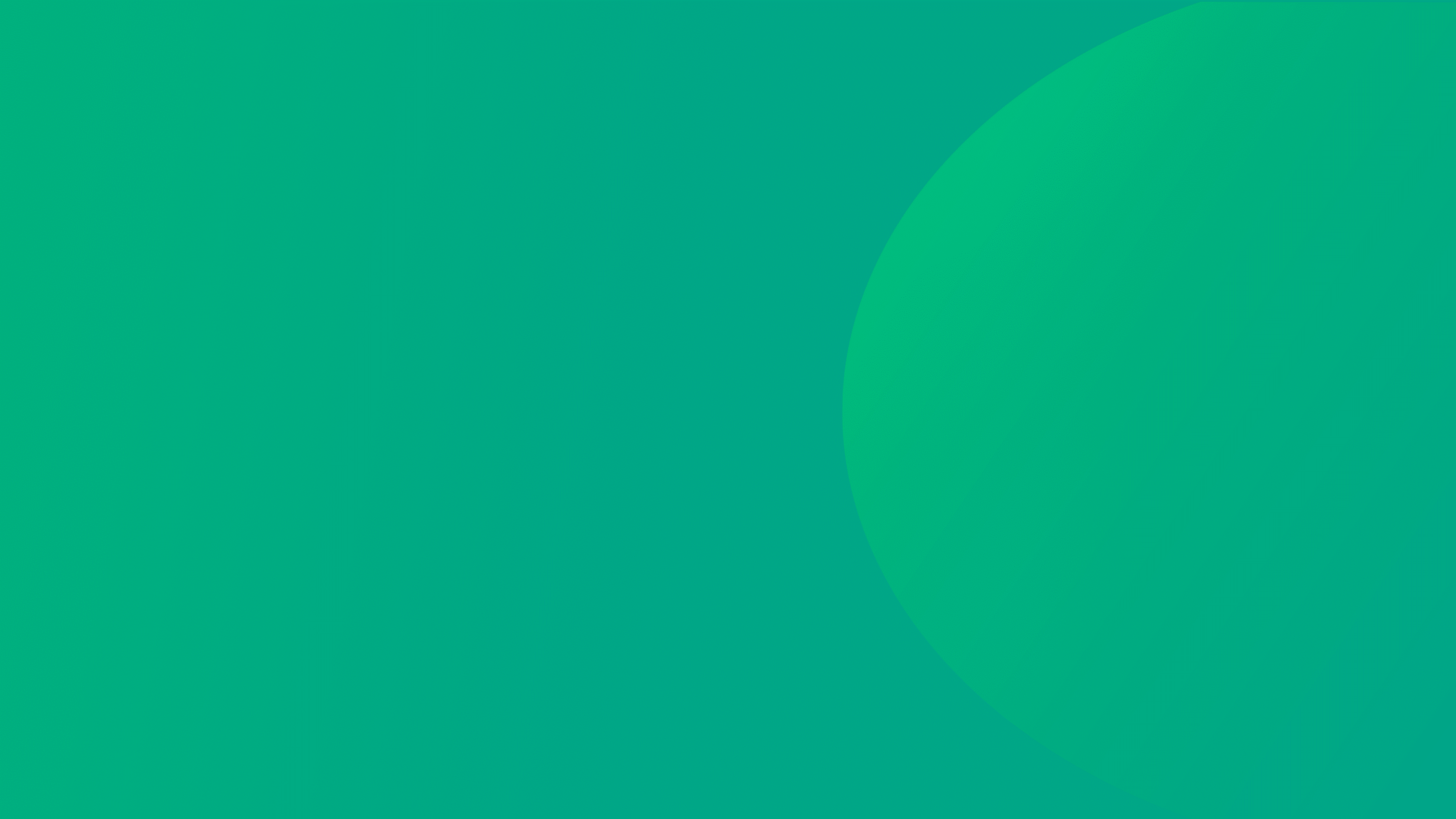 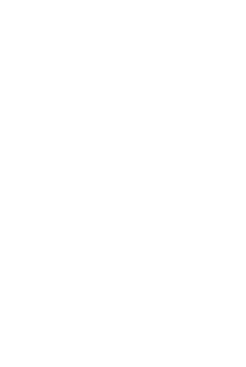 Результаты
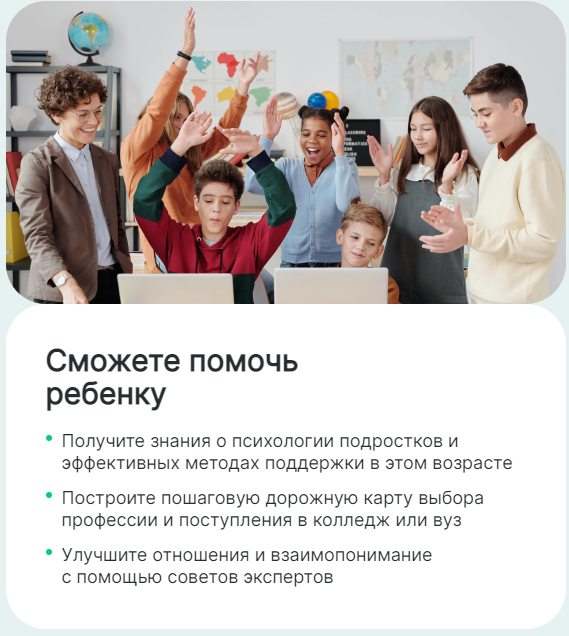 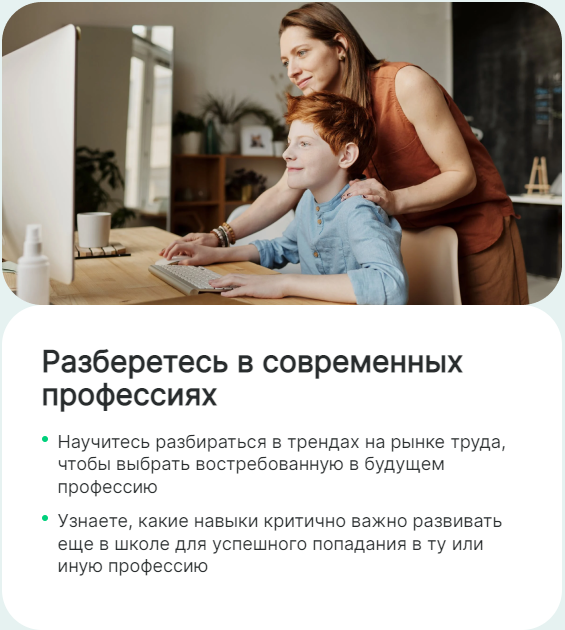 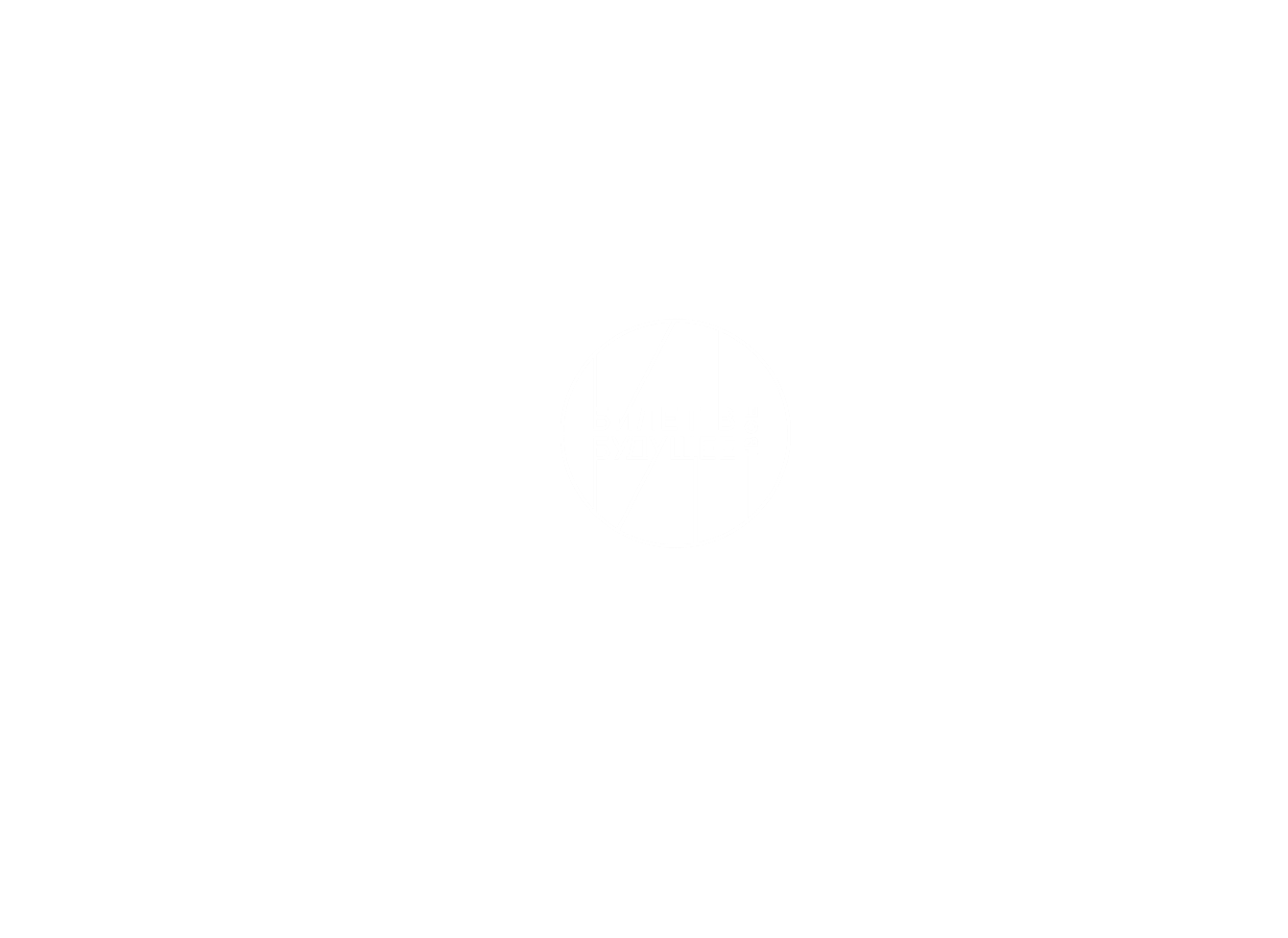 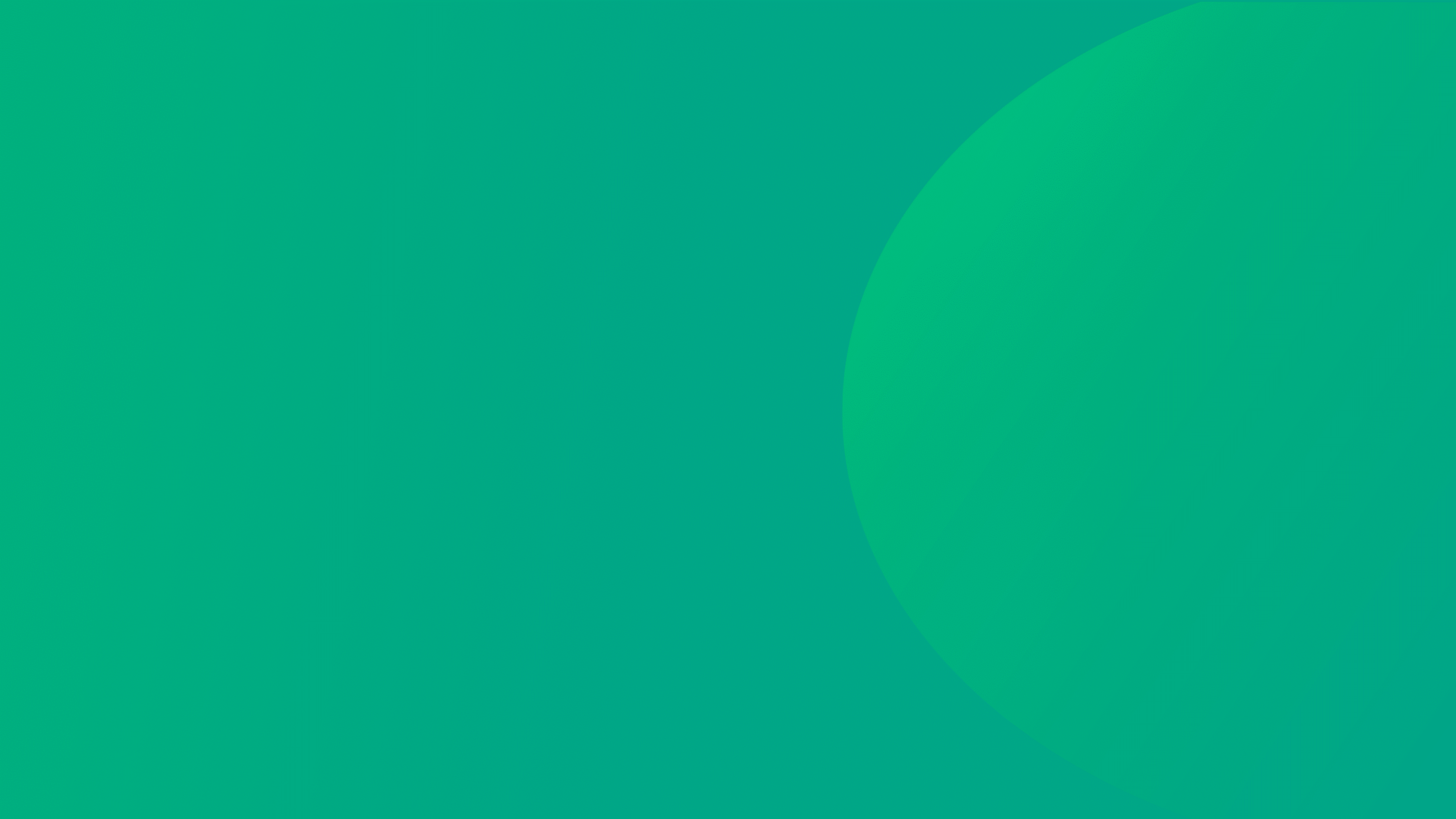 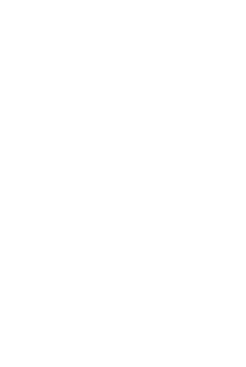 Семейные тесты
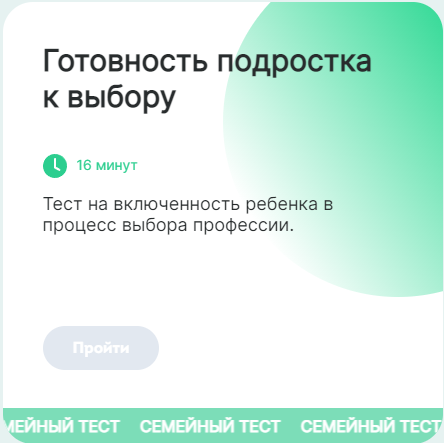 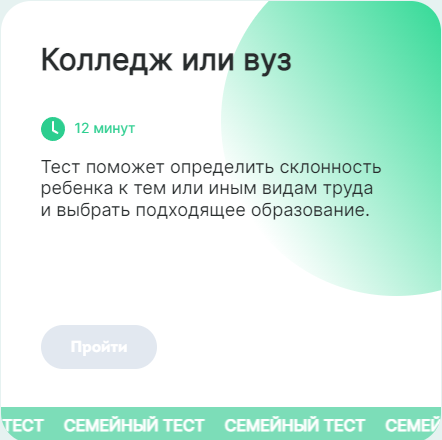 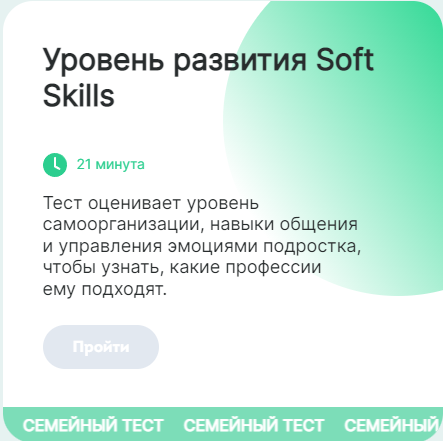 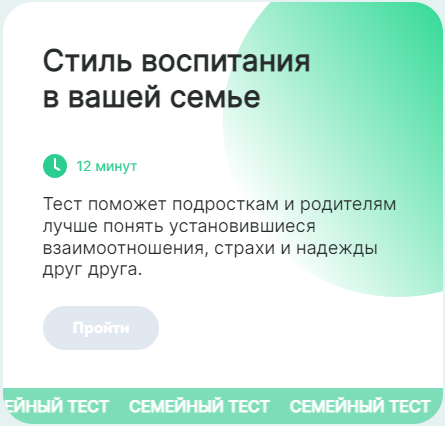 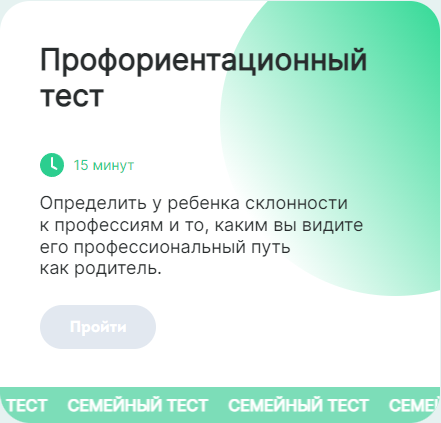 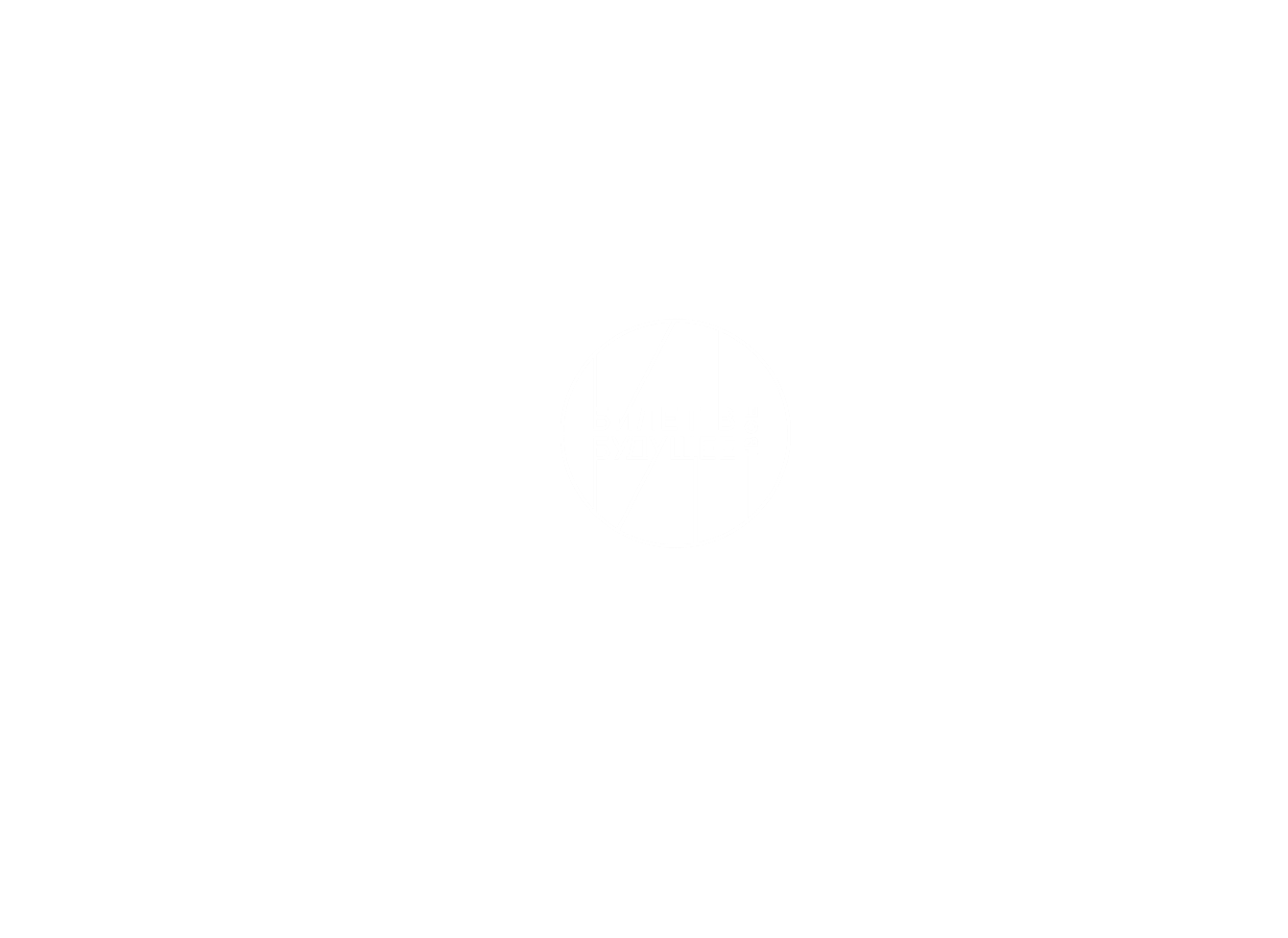 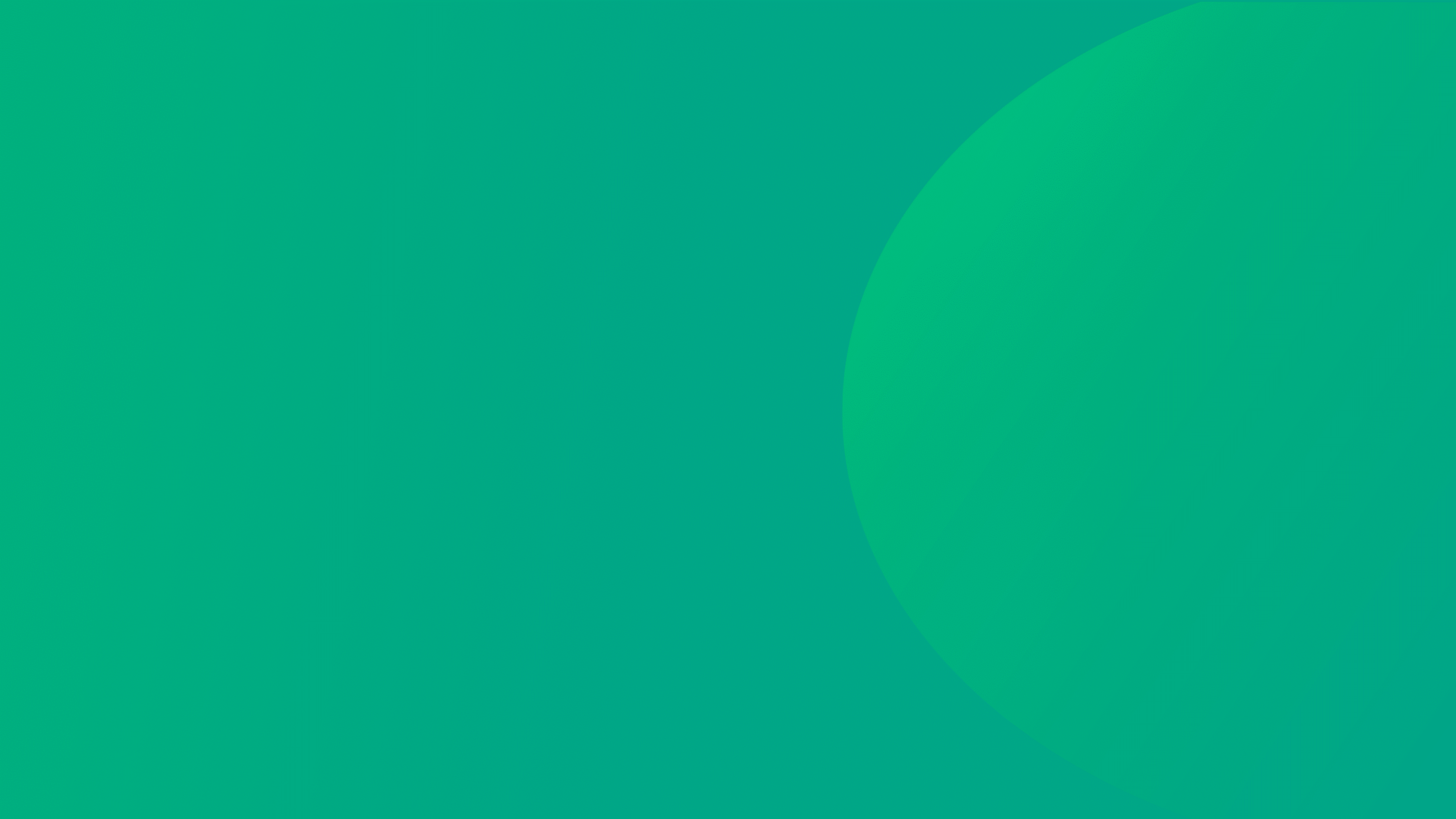 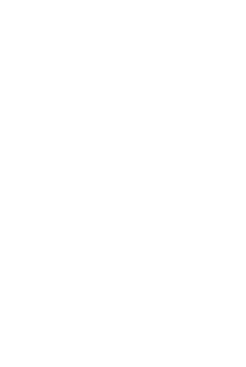 Родительские сценарии
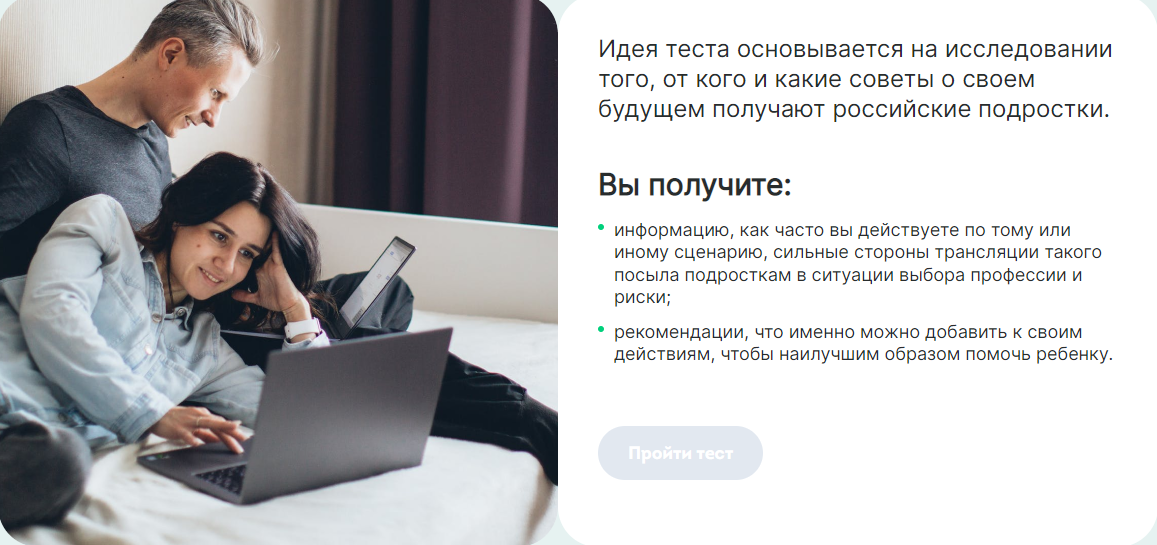 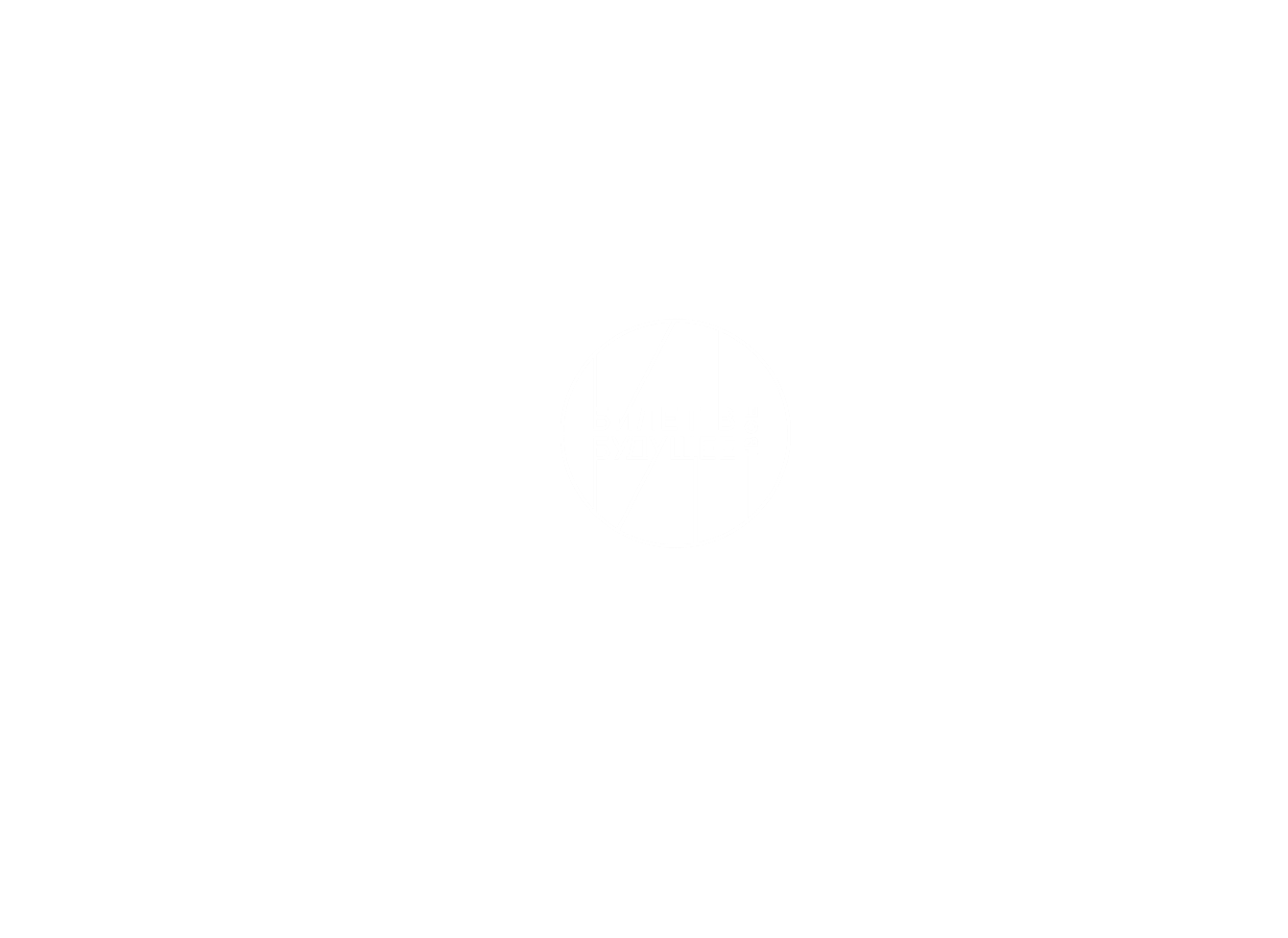 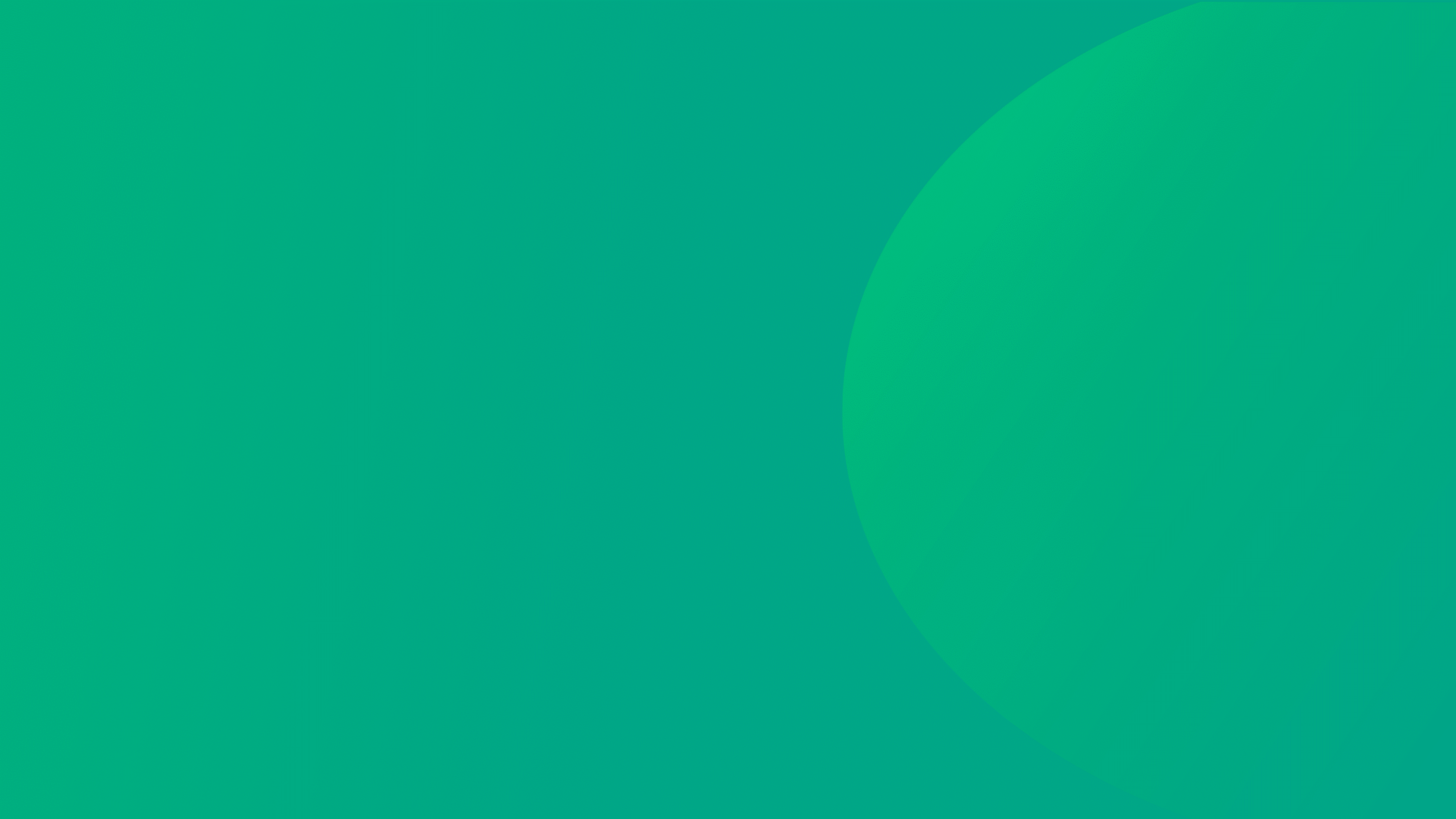 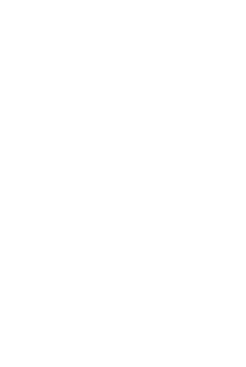 Контакты ЦОПП Кузбасса
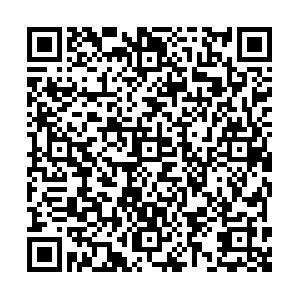 Центр опережающей профессиональной подготовки Кузбасса
Кемерово, ул. Павленко, 1а
Телефон - 8 (3842) 57-11-20, 57-11-14
Адрес сайта - https://copp42.ru/
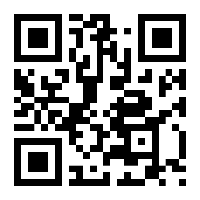 Цифровая платформа - https://copp.ruobr.ru/